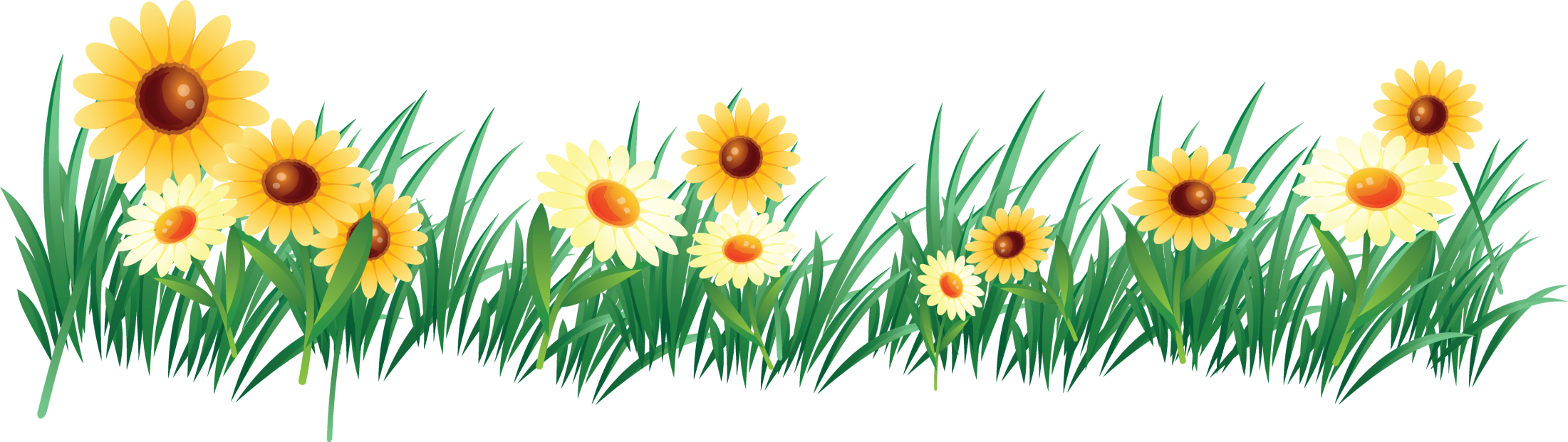 «РАСТРОВАЯ ГРАФИКА»
Презентацию подготовила
 учитель информатики Вагина Е.Н.
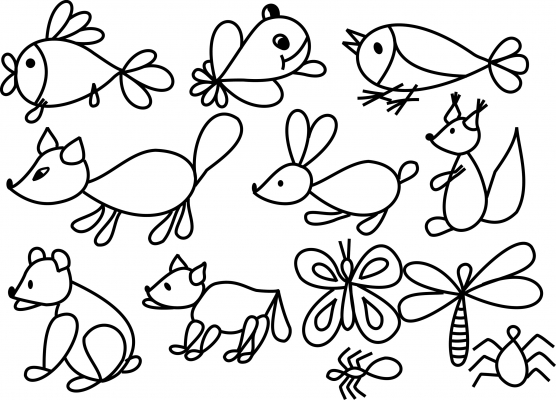 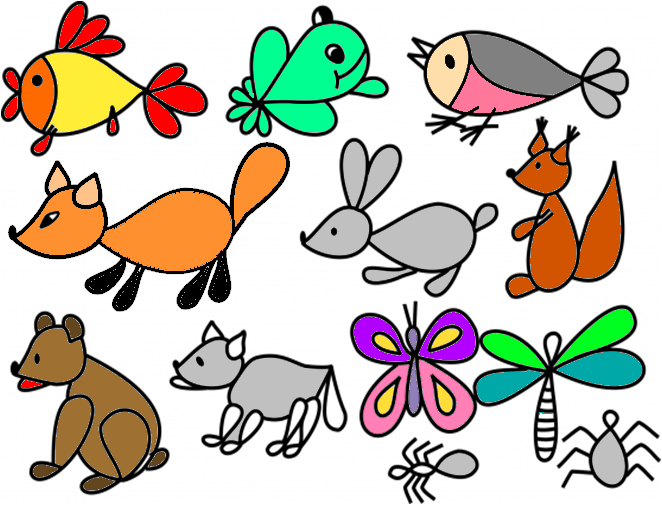 Какие форматы растровых графических файлов существуют?
1. Формат BMP (Bit Map image) -
универсальный растровый формат операционной системы Windows. Этот формат поддерживается многими графическими редакторами, в том числе редактором Paint. Рекомендуется для хранения и  обмена данными с другими приложениями. Недостатком данного формата является большой вес файла , так как хранятся коды всех точек изображения
2. Формат GIF (Graphics Interchange Format) –
формат растровых графических файлов различных операционных систем (Windows,  Linux). Позволяет сжимать файл без потери информации за счет уменьшения одноцветных областей изображения. (Это способствует уменьшению файла в несколько раз). Используется для размещения графических изображений на Web – страницах в Интернете. Недостатком данного формата является  ограниченная палитра цветов (всего 256)
3. Формат PNG (Portable Network Graphic)-
растровый формат хранения графической информации, аналогичный формату GIF, использующий сжатие без потерь. Рекомендуется для размещения графических изображений на Web- страницах в Интернете. Формат позволяет пользователю выбрать : метод сжатия без потери данных и  указать степень сжатия ( высокая степень сжатия и плохое качество изображения или низкая степень сжатия и высокое качество изображения). Данный формат использует палитру более 16 млн. цветов
4. Формат TIFF (Tagged Image File Format)
- формат растровых графических файлов, поддерживается всеми основными графическими редакторами и компьютерными платформами. Используется для обмена документами между различными программами и рекомендуется при работе с издательскими системами. Формат для хранения изображений с большой глубиной цвета, имеет возможность сохранять изображение  со сжатием и без сжатия. Формат TIFF позволяет хранить изображения, сжатые по стандарту JPEG, без потерь данных. Но, несмотря на возможность сжатия файла, является  «многовесным» растровым форматом , поэтому не годится для использования в сети Интернет. Это недостаток формата.
5. Формат JPEG (Joint Photographic Expert Group) –
формат растровых графических файлов, реализующий эффективный алгоритм сжатия отсканированных фотографий и иллюстраций. В результате сжатия отбрасывается избыточное для человеческого восприятия разнообразие цветов соседних точек, что позволяет уменьшить объем файла в десятки раз.  Поддерживается приложениями различных операционных систем и используется для размещения графических изображений на Web- страницах в Интернете (самый распространенный формат). Однако имеет недостаток – сжатие файла приводит к необратимой потере информации.
Наиболее известные растровые редакторы.
GIMP — самый популярный свободный бесплатный редакторCorel Photo-Paint- растровый графический редактор, разработанный канадской корпорацией Corel.Adobe Photoshop — самый популярный коммерческий графический редактор, разработанный и распространяемый фирмой Adobe Systems. Paint— простой растровый графический редактор компании Microsoft, входящий в состав операционной системы Windows.
Возможности растрового редактора
Растровые графические редакторы позволяют пользователю рисовать и редактировать изображения на экране компьютера, сохранять их в различных растровых форматах. Кроме того, являются средством обработки цифровых фотографий и отсканированных изображений, так как:
Возможности растрового редактора
позволяют повышать качество изображений путем изменения цветовой палитры и цвета отдельного пикселя;
повышают яркость и контрастность изображений;
удаляют мелкие дефекты изображения (царапины, следы перегибов и т.д)
позволяют преобразовать черно – белое изображение в цветное;
использовать различные эффекты преобразования изображений.
Вывод:
При уменьшении растрового изображения несколько соседних точек  преобразуются в одну- теряется четкость мелких деталей
При увеличении новым соседним точкам назначается одинаковый цвет, в результате чего появляется ступенчатый эффект
Недостаток- большой информационный объем,т.к в памяти хранится код каждого пикселя.
растровый рисунок имеет большой вес, так как каждый пиксель «весит» 3 байта.
Инструменты рисования растровых графических редакторов
Карандаш - позволяет рисовать произвольные тонкие линии.
Кисть - позволяет рисовать линии различной толщины.
Ластик – позволяет стирать произвольные пиксели изображения.
Распылитель - позволяет разбрызгивать «краску» и закрашивать произвольные области.
Заливка – закрашивание произвольных областей.
Лупа – увеличение и уменьшение масштаба.
Надпись – создание текста.
Панель инструментов
Панель инструментов в редакторе Paint.
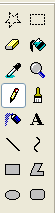 Выделение произвольной формы
Выделение прямоугольной формы
ластик
заливка
пипетка
лупа
карандаш
кисть
распылитель
надпись
линия
кривая
прямоугольник
многоугольник
скругленный прямоугольник
овал
Панель настройки инструментов
Кривая
Кривая строится в два этапа. Первый этап — построение прямой линии. Второй — это формирование изгиба. Для этого необходимо установить указатель возле предполагаемого изгиба и двигать мышь при нажатой левой кнопки до получения желаемого эффекта. Возможно формирование одного или двух изгибов.
Кривая
1)    Активизировать инструмент Кривая; 2)    выбрать толщину линии; 3)    щелкнуть левой кнопкой мыши сначала в одном, а затем в другом месте экрана — появится прямая линия; 4)    установить указатель мыши недалеко от получившейся линии, нажать левую кнопку — прямая преобразуется в замкнутую кривую (петлю); 5)    перетаскивать указатель мыши в разных направлениях, пока петля не примет нужную форму; отпустить кнопку мыши
Практическая работа
Нарисовать рисунок кривой:
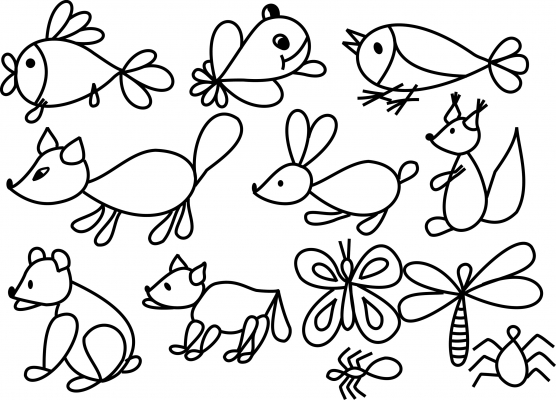 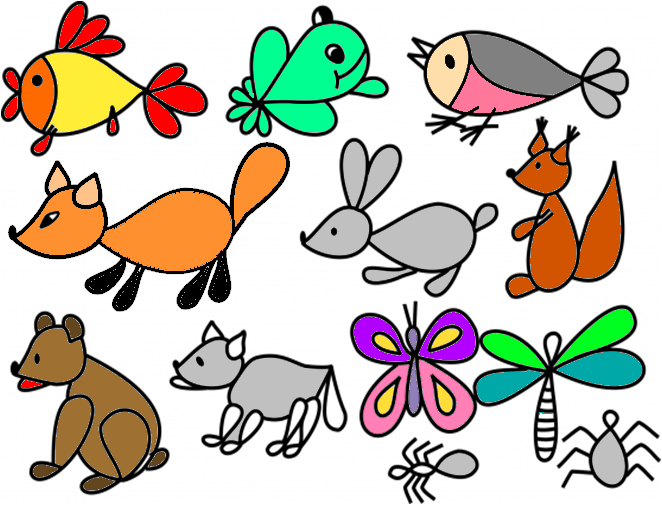 Задание 3. Форматы растровых файлов1) Открыть файл Растр1.jpg с помощью графического редактора Paint(Щелчок правой кнопкой мыши на файле Растр.jpg - контекстное меню- команда Открыть с помощью- программыPaint);2) Последовательно сохранить файл в форматах PNG, TIFF, GIF3) Закрыть приложение
Задание 4. Сравнение форматов растровых файлов
Открыть папку Растр
Просмотреть файлы с помощью программы просмотра 
(Щелчок правой кнопкой мыши - контекстное меню- команда Открыть с помощью- программа просмотра изображений и факсов . Отчет: выводы!!